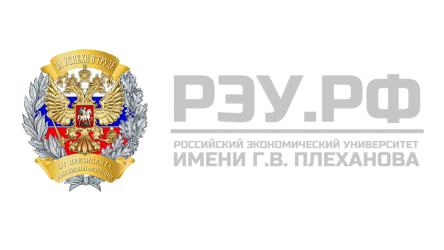 Федеральное государственное бюджетное образовательное учреждение высшего образования
Филиал Российского экономического университета им. Г.В. Плеханова                                             
в г. Пятигорске Ставропольского края
Кафедра информационных технологий и управления
Выпускная квалификационная работа
Разработка ИТ-продукта для интернет-магазина товаров (стартап-проект)
Автор: студент группы 4а – ИСиТ (о) Шавлак Всеволод Валерьевич
Научный руководитель: к.т.н., доцент Рябова Алина Анатольевна
Пятигорск, 2025
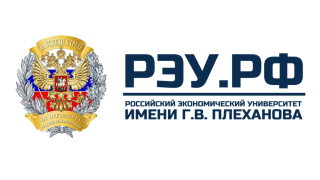 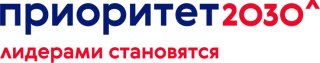 Цель и задачи выпускной квалификационной работы
Цель: Разработка ИТ-продукта для интернет-магазина товаров (стартап-проект)
Задачи:
Проанализировать бизнес-процессы ООО «Дружба».
Сформирована архитектура ИТ-продукта на базе React + FastAPI.
Реализовать MVP.
Составить бизнес-план.
2
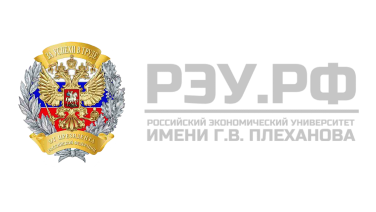 Организационная структура ООО «Дружба»
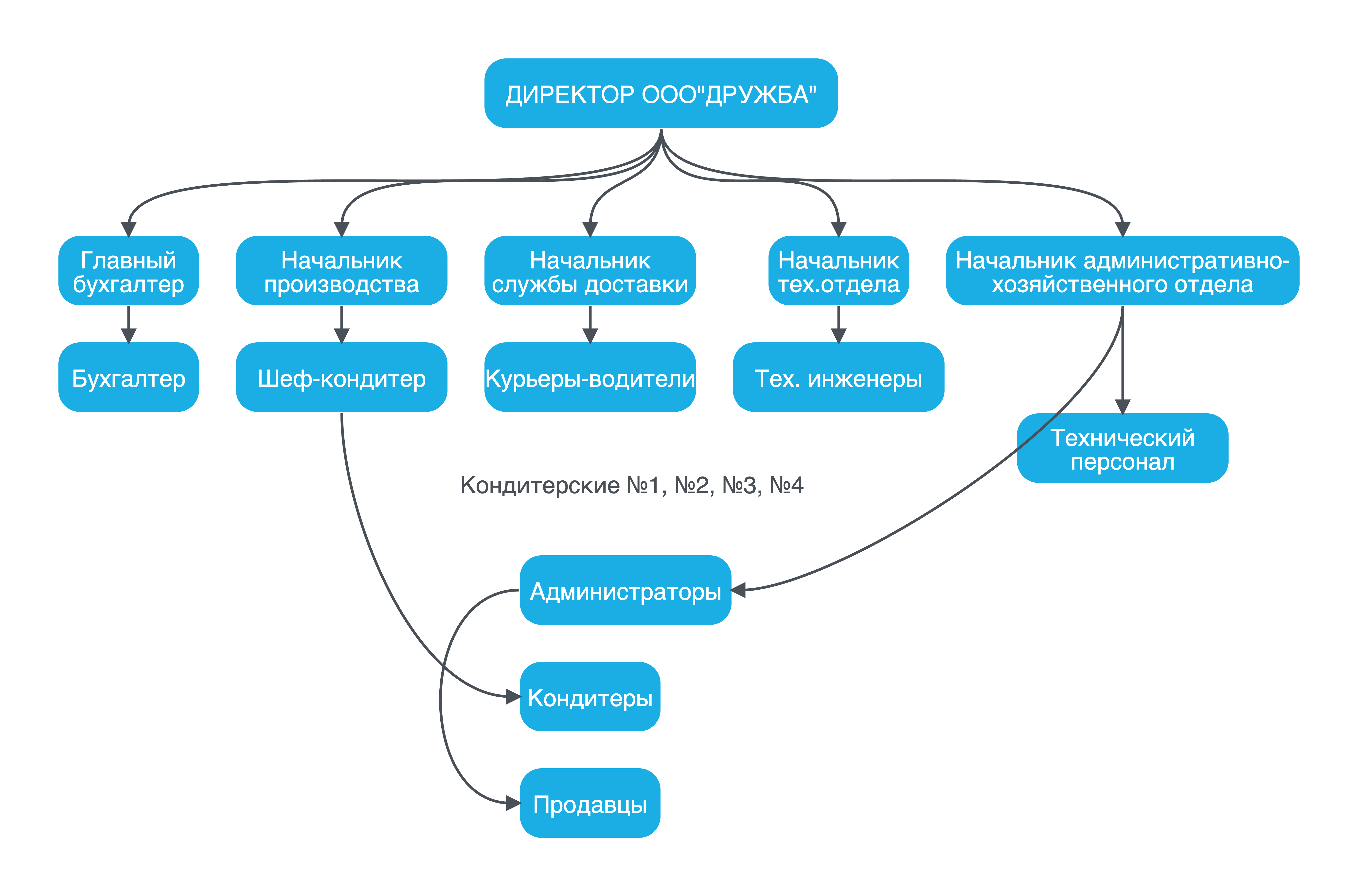 3
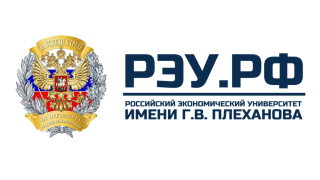 Общая характеристика стартап-проекта
и сферы деятельности
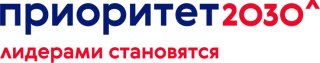 Сфера деятельности:
ООО «Дружба» специализируется на производстве и продаже кондитерских изделий – тортов, пирожных, десертов и выпечки собственного приготовления. Предприятие относится к пищевой промышленности, обслуживая локальный рынок свежей кондитерской продукции.
Стартап-проект:
веб-сайт под брендом «Эрмитаж», через который клиенты смогут удаленно заказывать любую продукцию кондитерской, оплачивать онлайн и получать товары с курьерской доставкой.
4
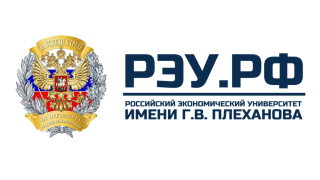 Анализ состояния проблемы
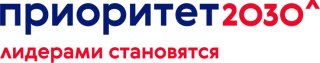 Анализ текущих бизнес-процессов:
Сегодня продажи ООО «Дружба» полностью офлайн: витрина → касса → самовывоз. Собственная доставка отсутствует, CRM не используется. Это ограничивает географию, мешает масштабированию и не даёт собирать данные о клиентах.
Недостатки:
зависимость от офлайн-проходимости;
нет CRM-данных, сложно строить лояльность;
доставка и качество «последней мили» не контролируются.
5
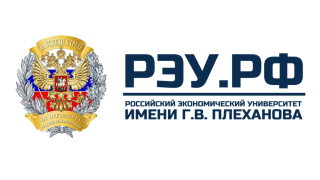 Анализ состояния проблемы
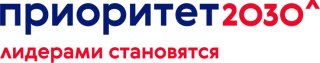 Предлагаемая модель:
IT-продукт «Эрмитаж» в онлайн:
заказ формируется на сайте за 3-4 клика;
оплата проходит онлайн;
собственная курьерская служба доставляет десерты «до двери»;
в личном кабинете доступны история заказов, программа лояльности, индивидуальные предложения.
Тем самым мы превращаем офлайн-кондитерскую в омниканальный сервис, расширяя рынок без открытия новых физических точек.
6
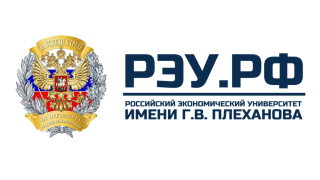 Анализ состояния проблемы
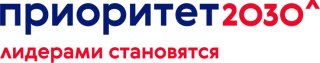 7
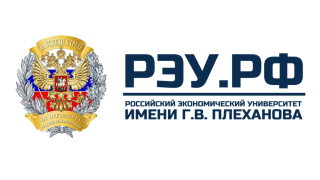 Методология разработки стартап-проекта
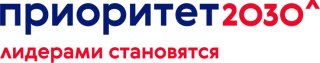 Методология разработки:
Чтобы быстро выйти на рынок и минимизировать риски, используем связку Lean Startup + Scrum.
Создание MVP: реализация функции заказа, и базовая доставка.
Работа короткими спринтами по Scrum (1–2 недели), после каждого инкремента получаем реальную обратную связь и корректируем продукт.
Цикл Build – Measure – Learn позволяет не «переписывать» систему, а эволюционно расширять её функции.
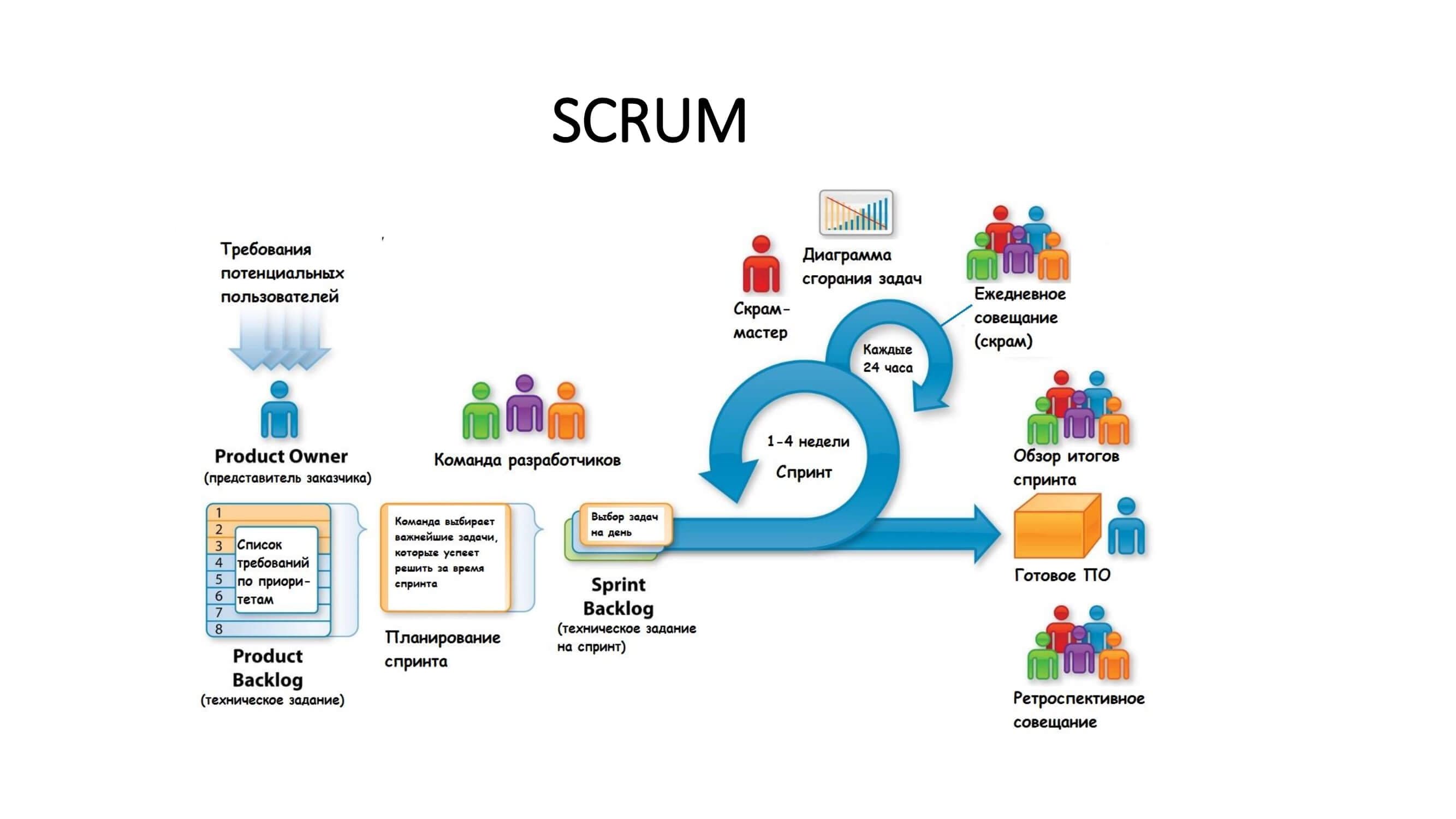 8
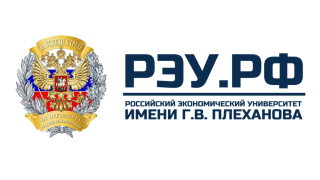 Методология разработки стартап-проекта
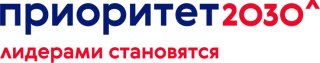 Технический стек и инструменты:
Frontend — React 18 + TypeScript. 
Backend — FastAPI (Python.
База данных — PostgreSQL 16.
UI/UX — прототипы в Figma, что позволило подтвердить удобство интерфейса до начала кодинга.
Git-репозиторий находится на GitHub.
9
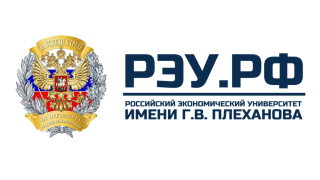 Маркетинговый анализ
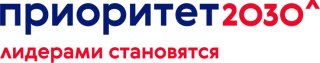 Целевой рынок проекта охватывает локальный рынок розничной торговли пищевыми продуктами и услугами по доставке на базе кондитерских изделий. 
Целевая аудитория – местные жители активного возраста (25–45 лет), ценящие удобство, качественную продукцию и экономию времени. 
Ключевые потребности клиентов: простота выбора и оплаты (развитая «корзина» и онлайн-платежи), своевременная и бережная доставка, а также широкий выбор свежей продукции. 
основными конкурентами являются агрегаторы быстрой доставки (например, Яндекс.Еда) и иные местные пекарни. 
Маркетинговая стратегия проекта включает цифровые инструменты: таргетированная реклама в социальных сетях, контекстная реклама по ключевым запросам («доставка тортов Пятигорск» и др.), SEO-продвижение, SMM и контент-маркетинг для повышения вовлеченности аудитории.
10
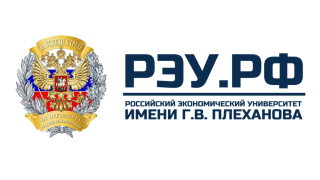 Маркетинговый анализ
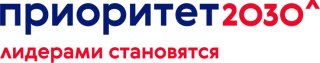 SWOT-анализ
11
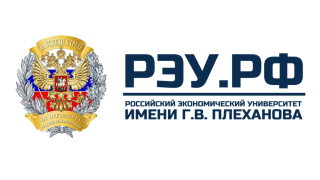 Производственный план
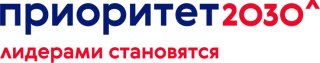 Этапы производственного процесса при работе через платформу «Эрмитаж» состоят из следующих шагов: 
поступление заказа через веб-платформу
формирование заказа на кухне (сборка выпечки/торта)
упаковка товаров в безопасную для доставки тару
передача заказа курьерской службе
доставка клиенту. 
В ERP-систему или учётную базу загружаются данные о заказе, что позволяет автоматически списывать сырьё и контролировать остатки.
12
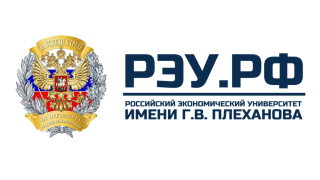 Организационный план
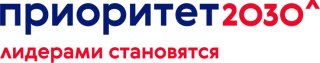 Календарный план работ (пример):
Подготовительный этап (1–2 мес.). Оформление технического задания, формирование команды, приобретение базового оборудования (сервер, ПО).
Разработка MVP (3-й мес. – 8 недель). Создание веб-интерфейса и базового бэкенда.
Тестирование и отладка (4-й–5-й мес.). Бета-тестирование с ограниченной аудиторией, исправление багов, подготовка к запуску.
Запуск проекта (5-й–6-й мес.). Маркетинговый запуск: реклама, PR, акционные предложения (CAPEX – 120 тыс. руб. на таргетированную и контекст-рекламу
Стабилизация и масштабирование (6–12-й мес.). Анализ первых продаж, оптимизация процессов, расширение географии (доставка в новые районы), доработка функционала.
13
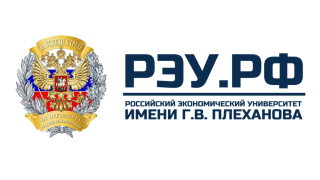 Финансовый план
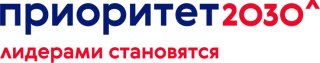 Экономическая целесообразность проекта:
Структура инвестиций:
14
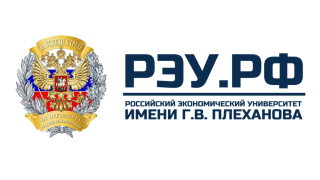 Риски и гарантии
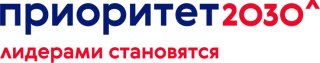 Реализация стартапа связана с рядом рисков. Основные риски, выделенные в проекте:
технологические (несвоевременная разработка платформы, ошибки в ПО)
конкурентные (появление сильных игроков, агрессивная маркетинговая политика конкурентов)
операционные (сбои в производстве и доставке, качество продукта)
рыночные (низкий спрос, экономический спад, изменение потребительских предпочтений)
15
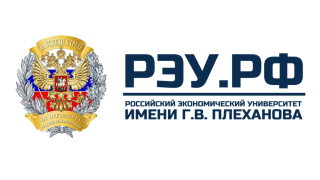 Разработка ИТ-продукта для онлайн-магазина товаров
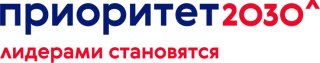 Описание продукта (UX-прототипы)
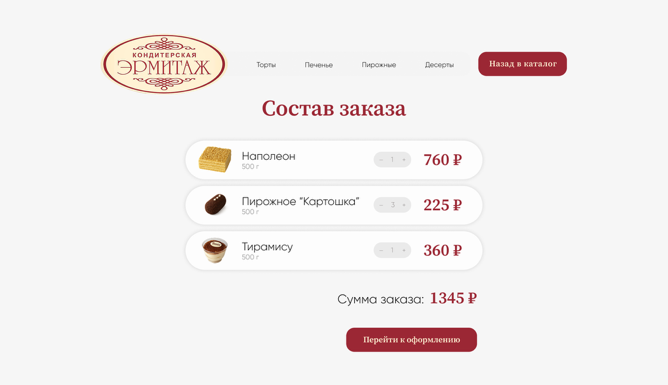 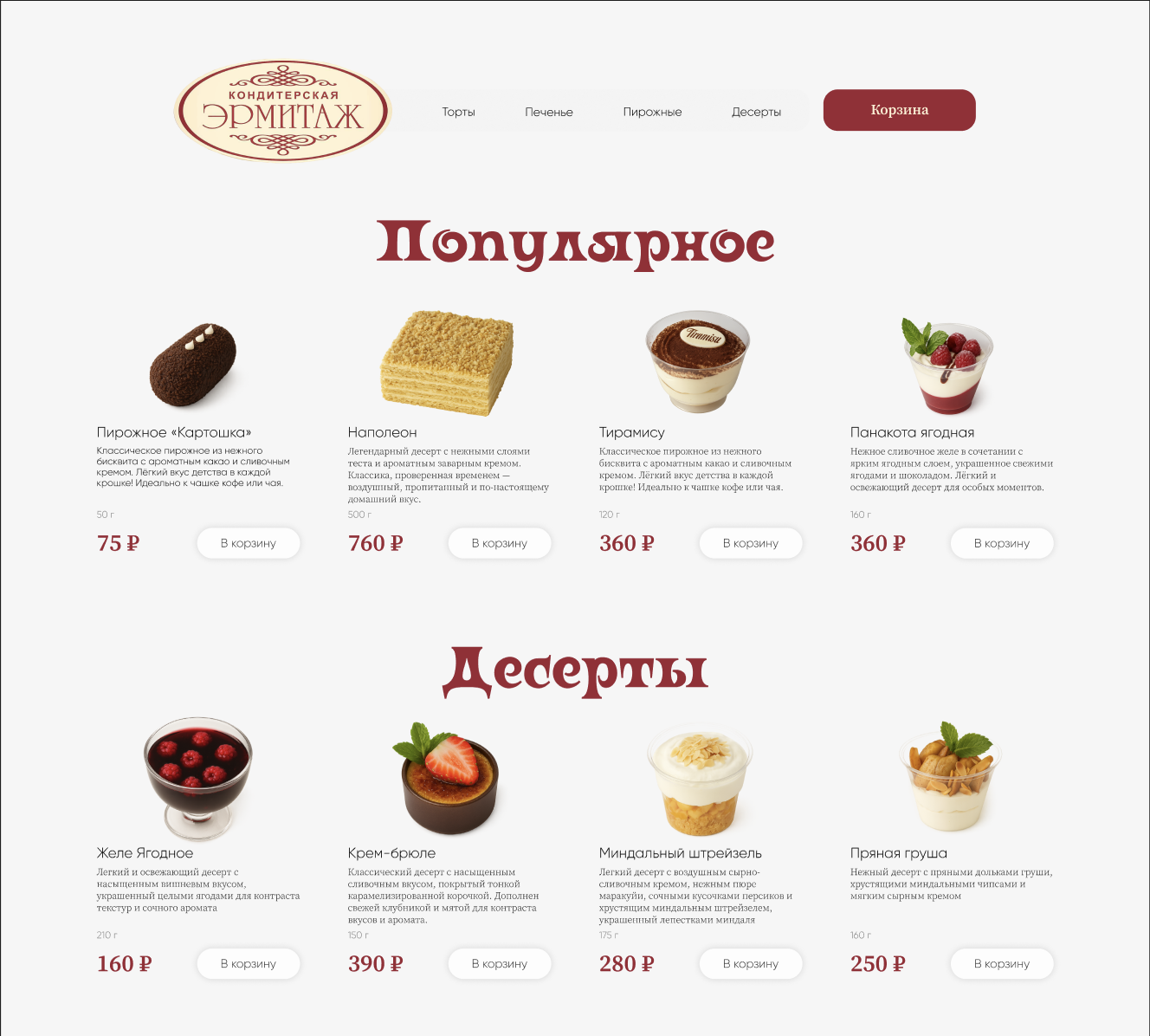 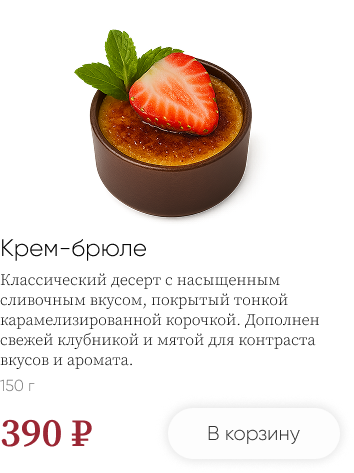 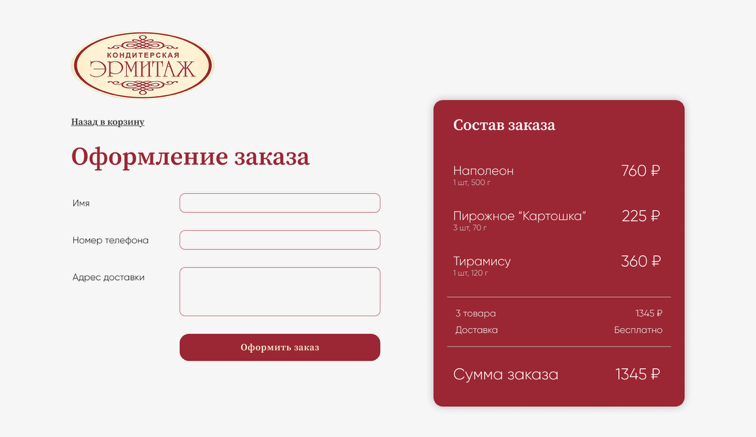 16
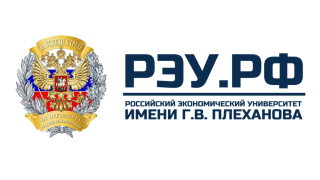 Разработка ИТ-продукта для онлайн-магазина товаров
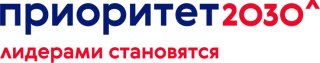 Описание продукта (Реализованная верстка)
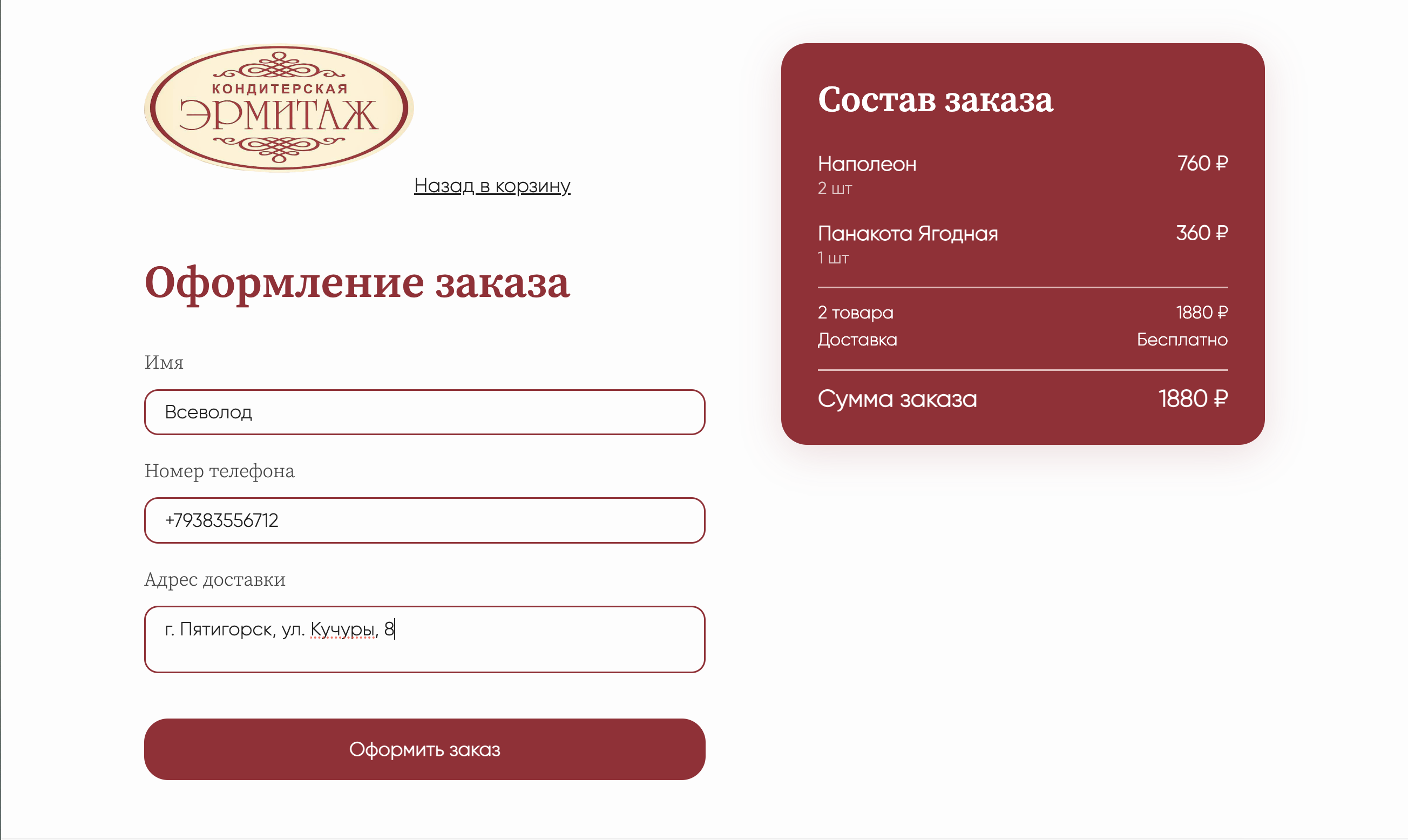 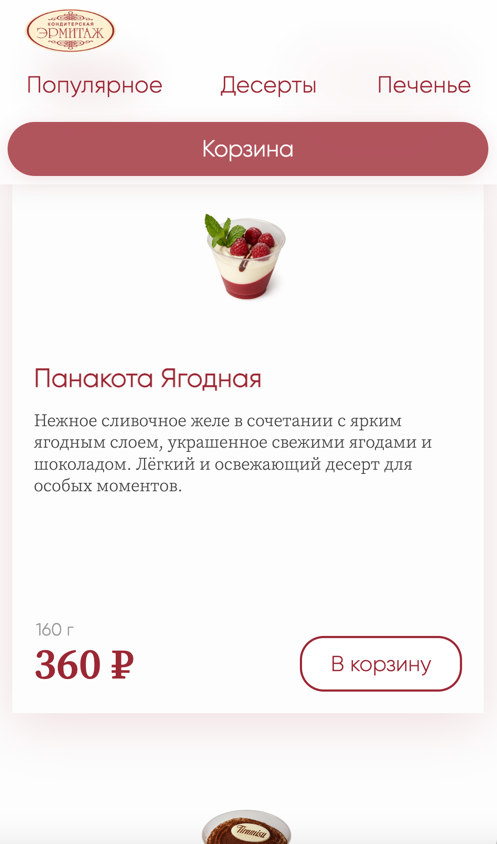 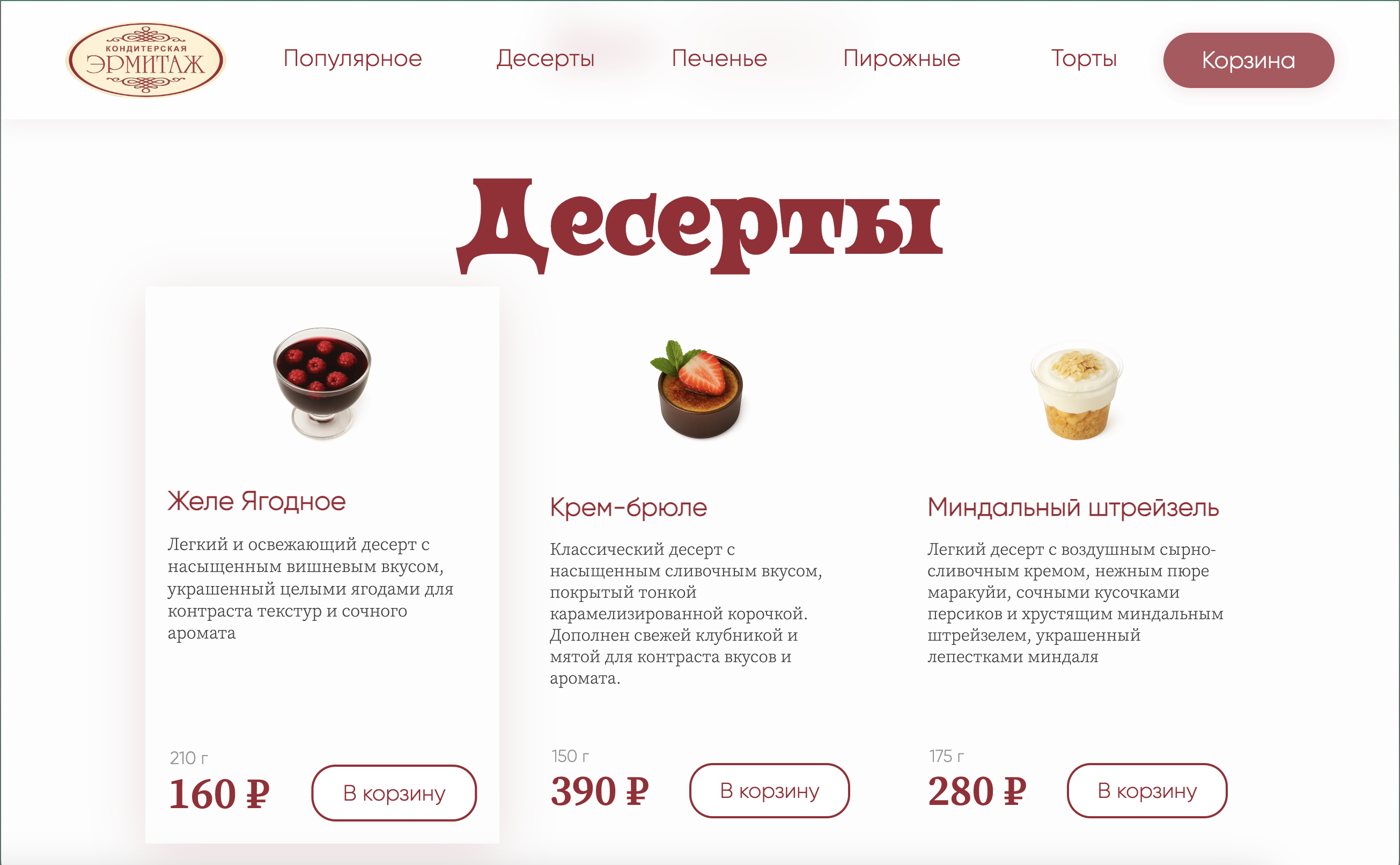 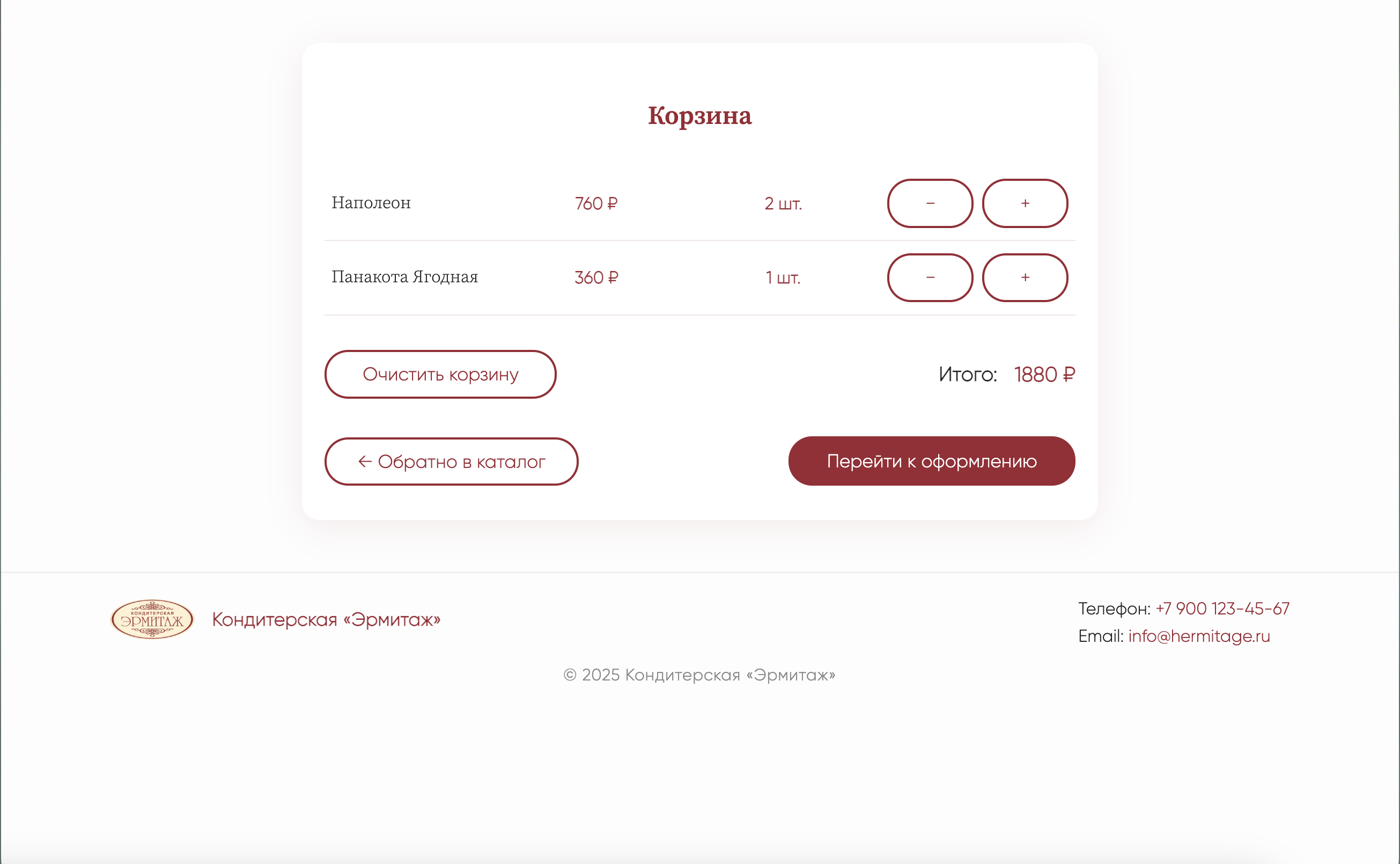 17
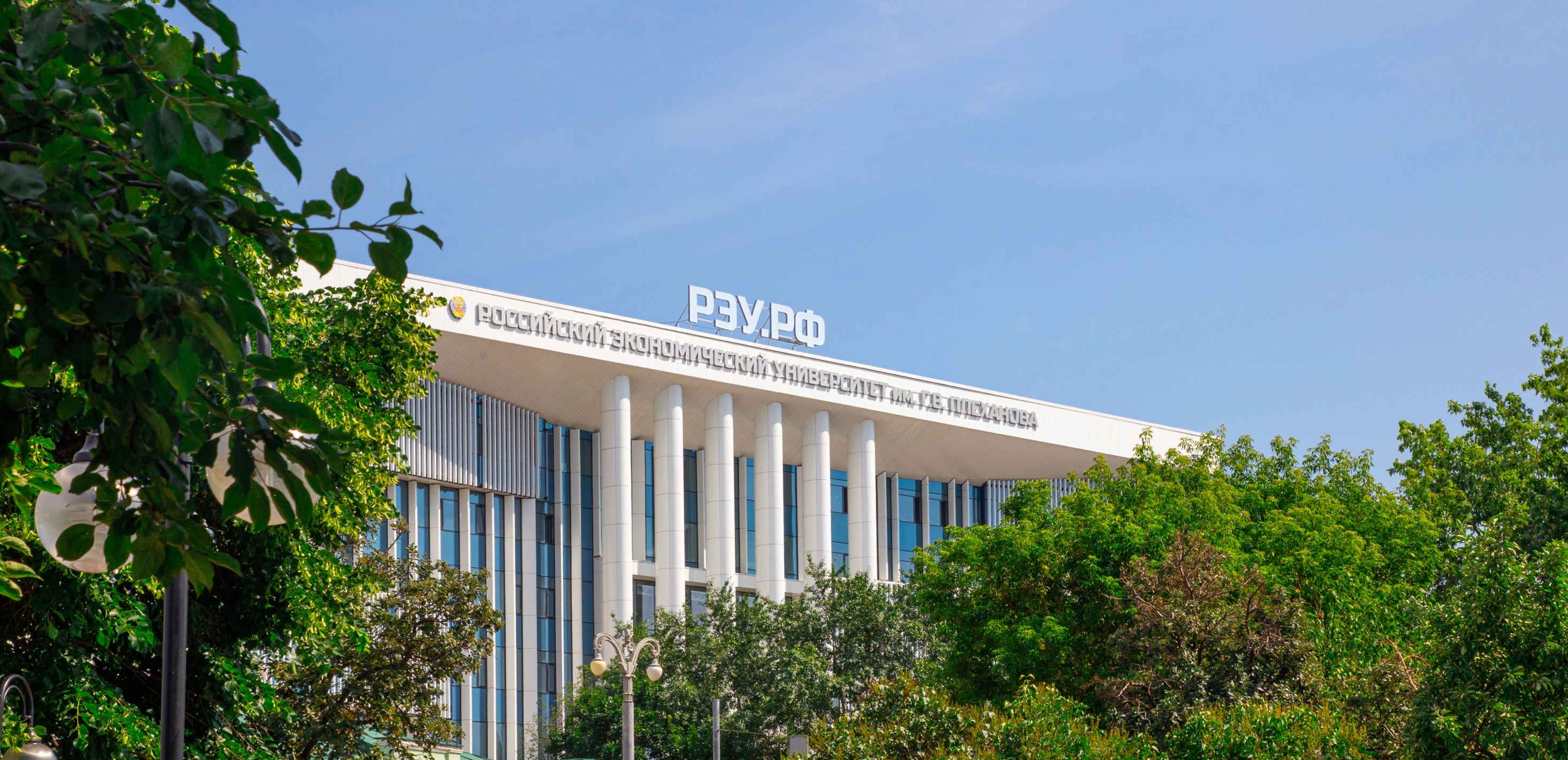 Спасибо за внимание!
18